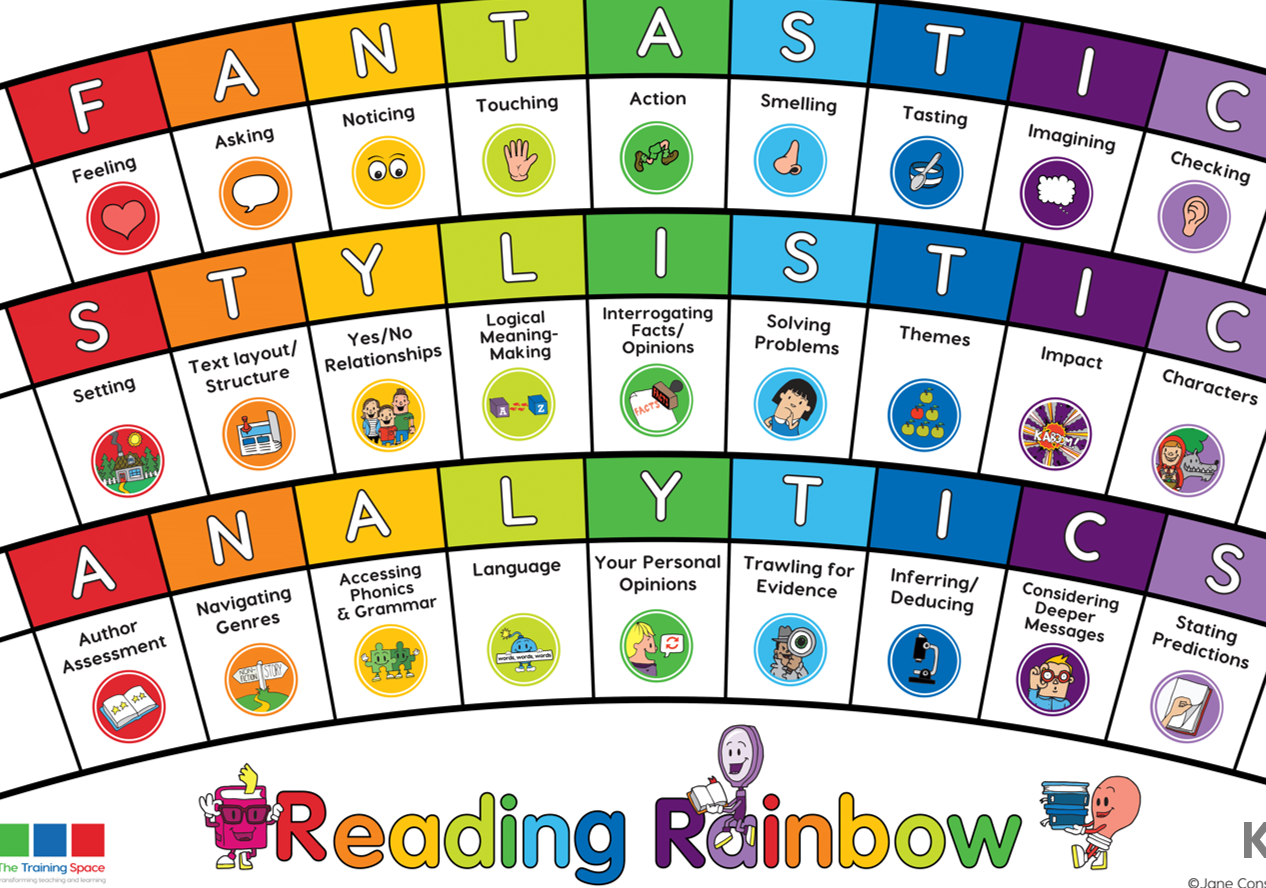 Lesson 1:
Our LI’s for the week:Skim and scan to find key words given.Read fluently without sounding out words.
Initiate
Lenses:

Text Layout


Genres
Sentence Starters:
Text Layout:
Information in this non-fiction text is made eye-catching by…

Genres:
It is clear that this text is an example of a non-fiction text, due to…
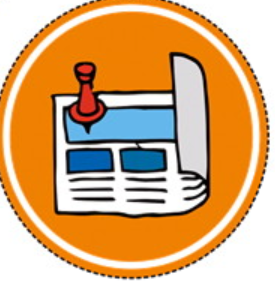 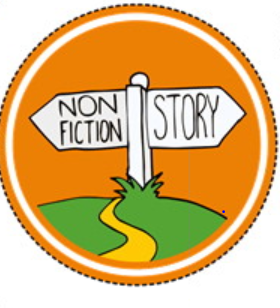 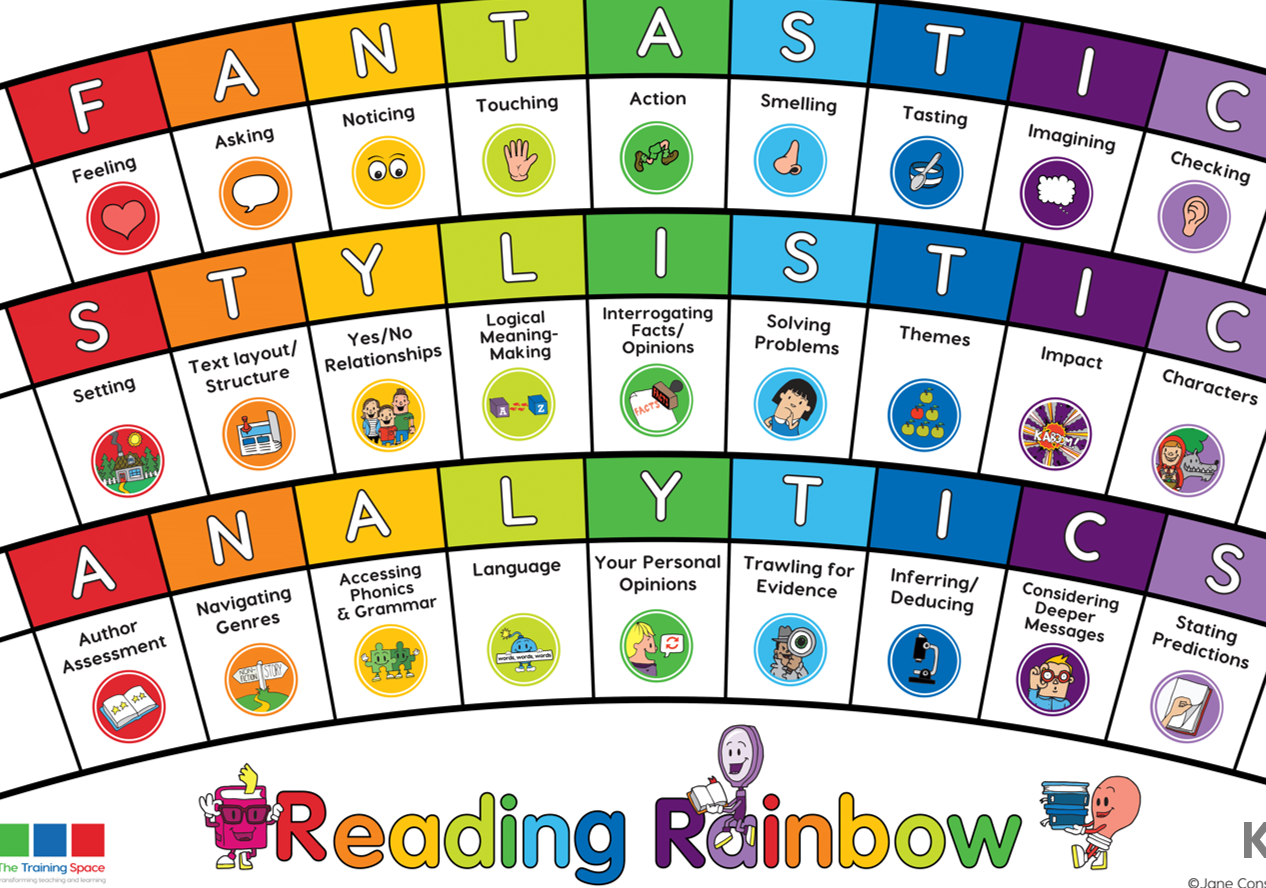 Lesson 2:
MODEL 
Please write this in the margin.
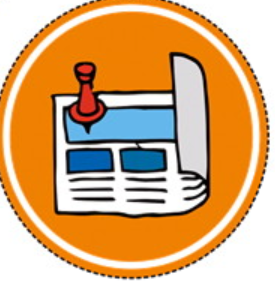 Text layout
In this piece of text, do you think it is eye-catching? Why do you get this impression?
Together: scan for eye-catching vocabulary and images and chot down the evidence.
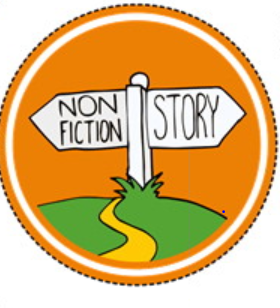 Genres
Give at least two pieces of evidence that shows me this is a piece of non-fiction text.
Together: read through the text again. Chot down examples of why this piece of text is factual.
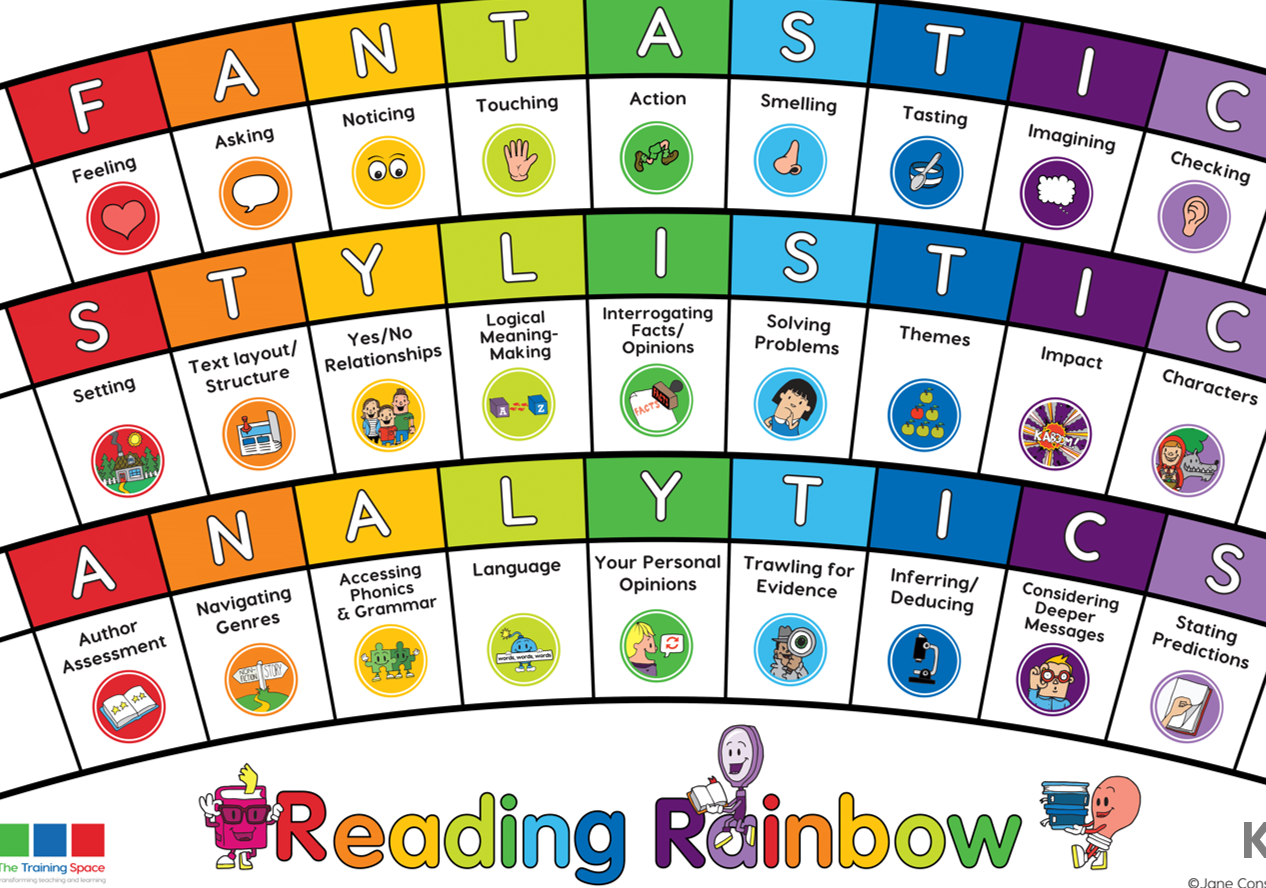 Lesson 3:
ENABLEplease write this in the margin.
Session 3 – Enable (Independent comprehension)
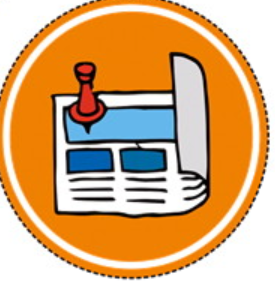 Why has the author design the layout in this way?



2) Find and copy words and phrases that show this piece of text is non-fiction.
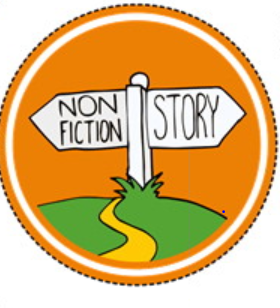 Bonus question: Year 3
 3) Find and copy two examples of eye-catching subheadings.
Bonus question: Year 4
3) Find and copy examples of subheadings used in the text.